PLANIFICACIÓN  CLASES VIRTUALESSEMANA N° 21RETROALIMENTACIÓNFECHA : 17 al 21 de agosto 2020.
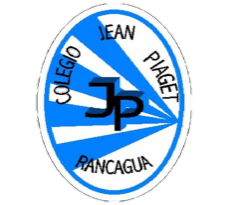 Colegio Jean Piaget
Mi escuela, un lugar para aprender y crecer en un ambiente saludable
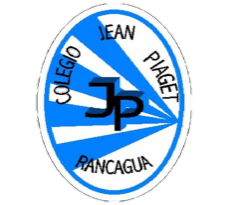 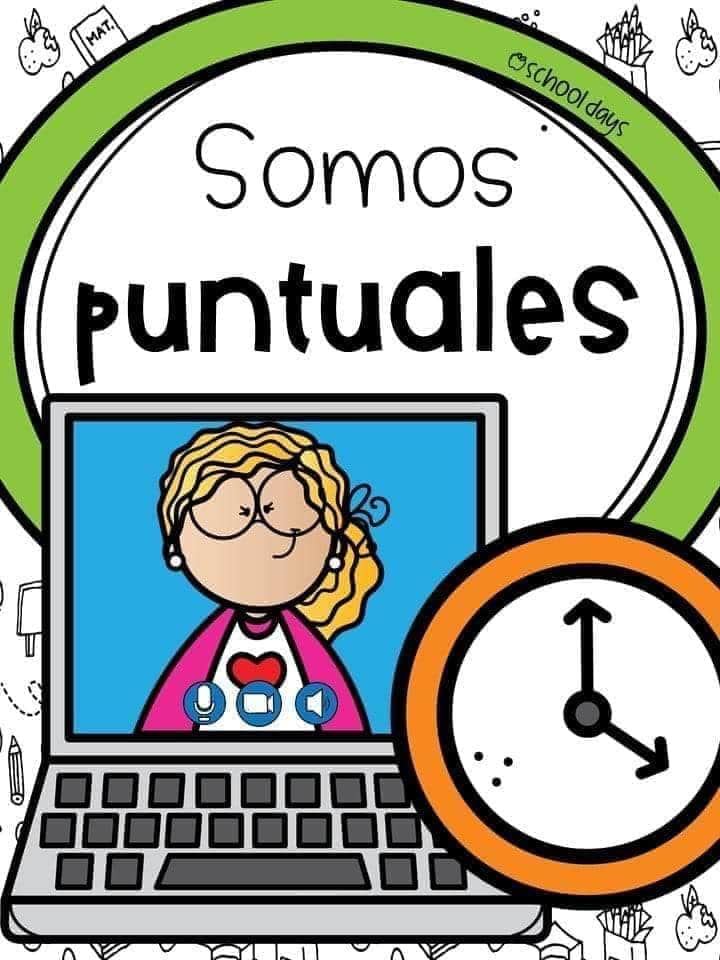 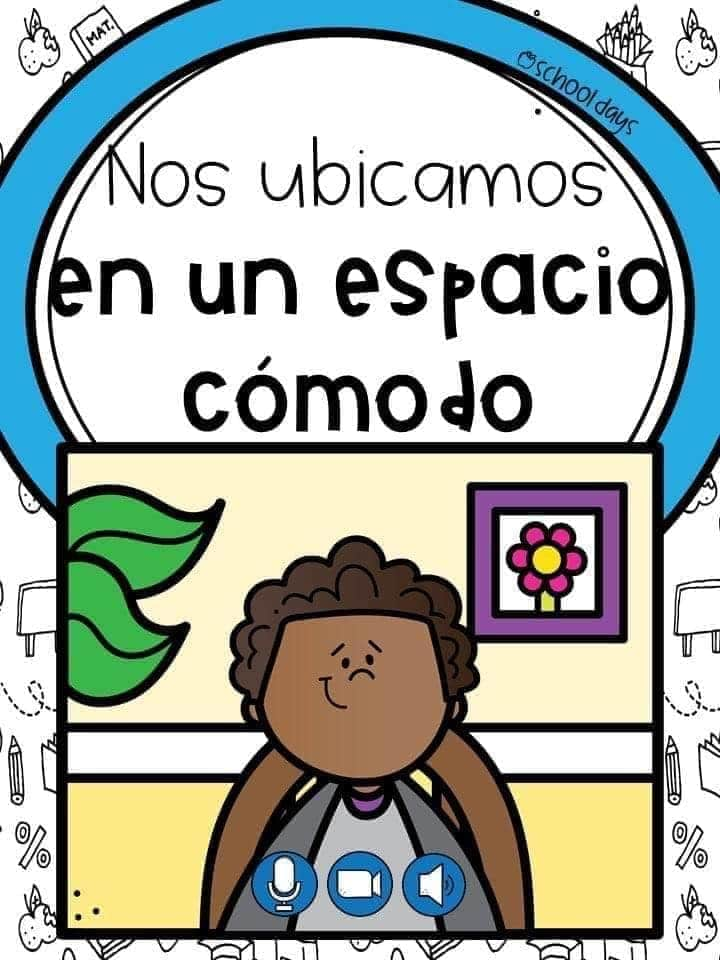 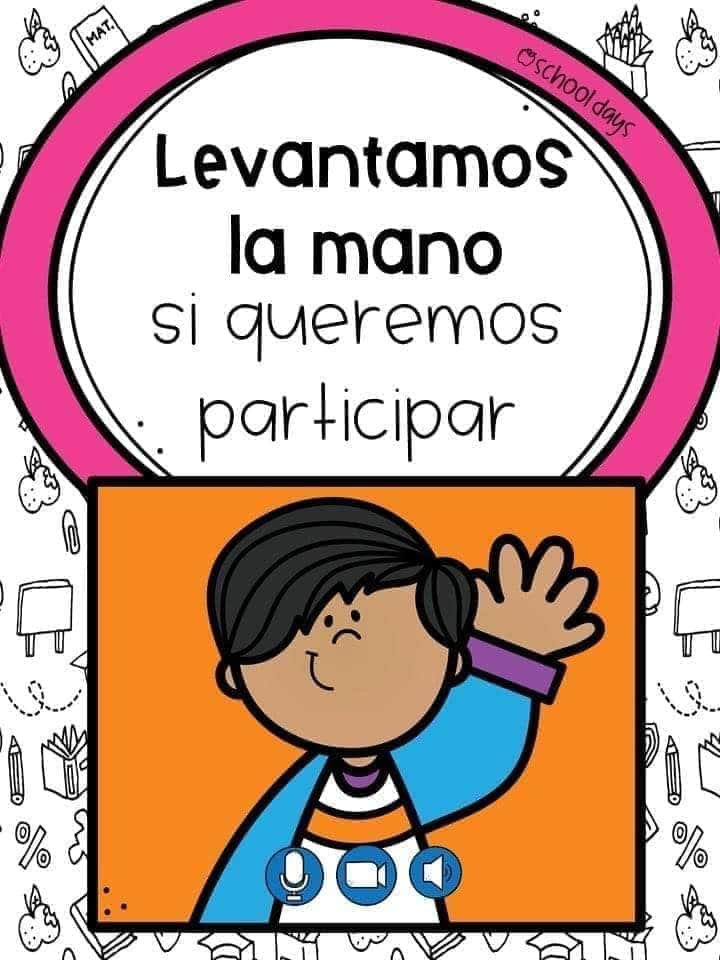 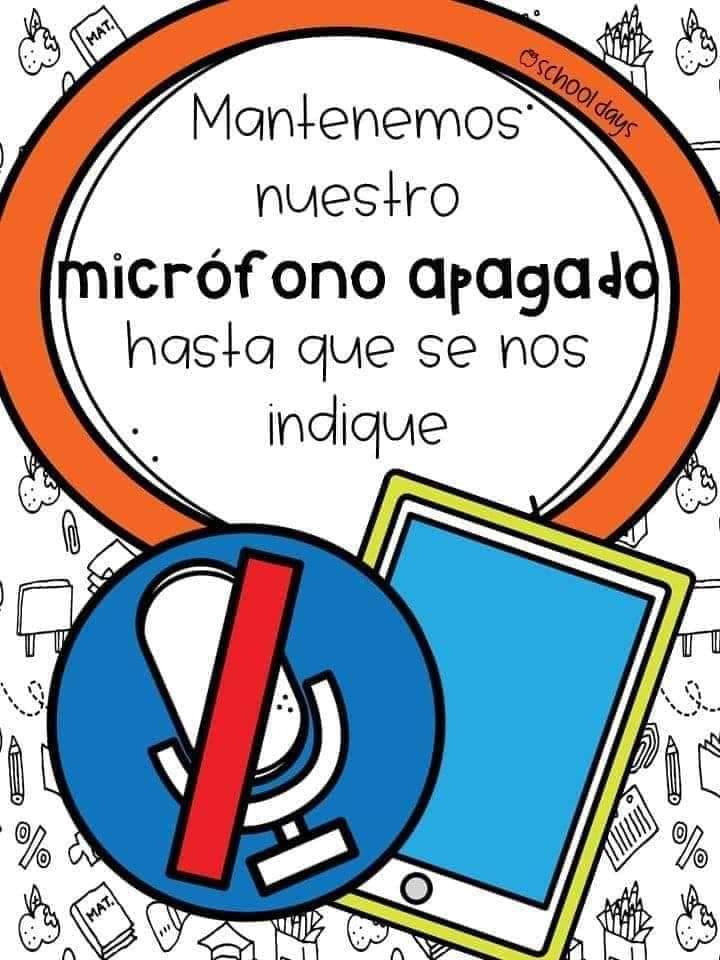 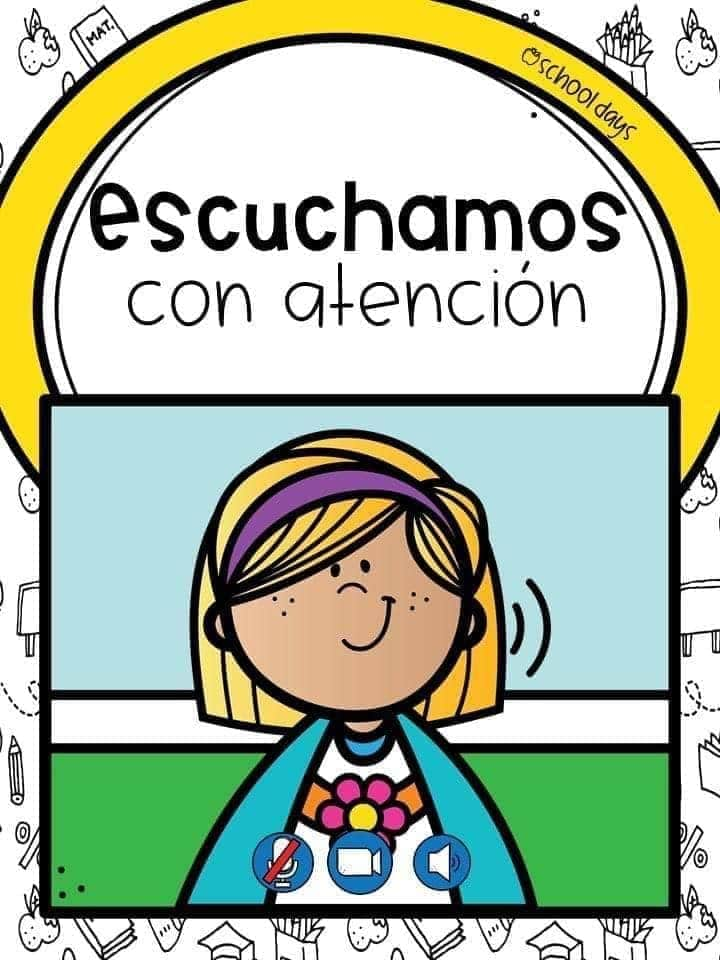 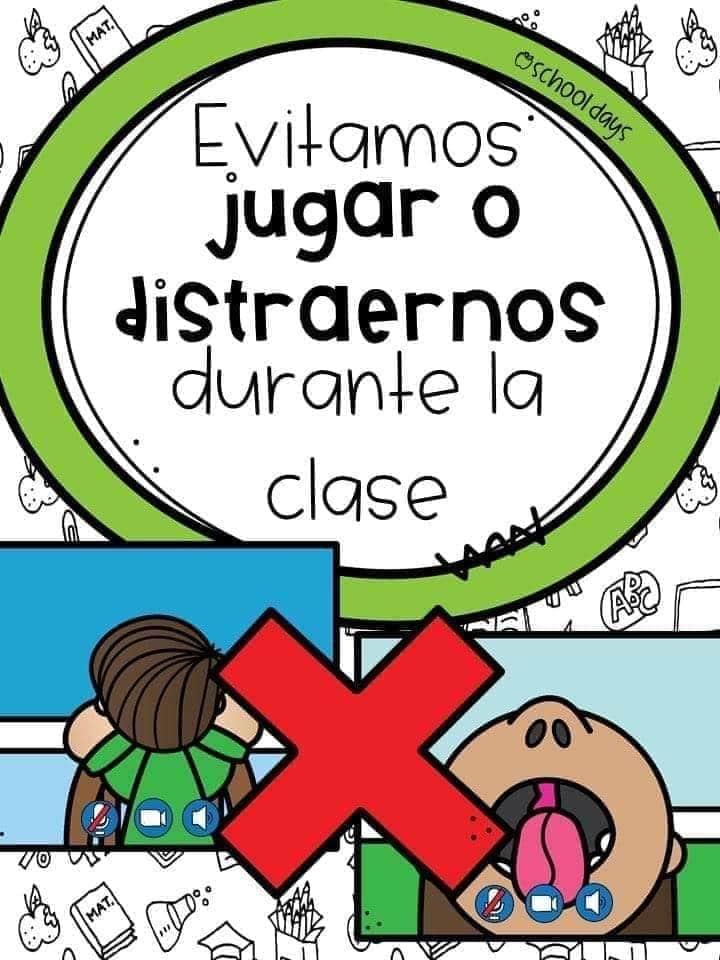 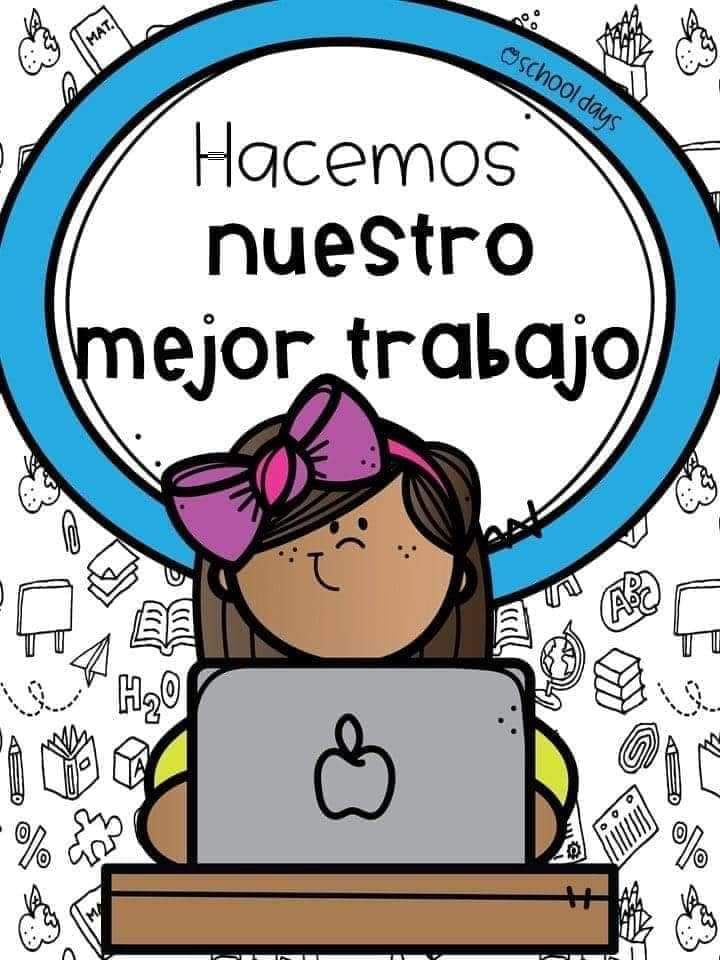 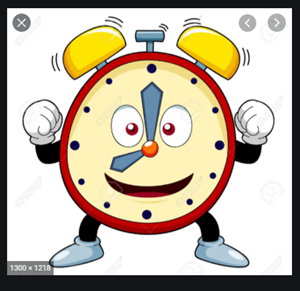 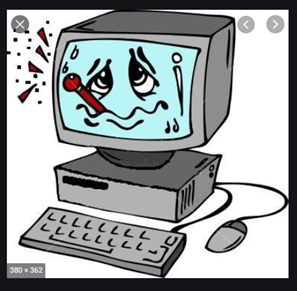 ¿Qué imágenes te imaginas?
Activando mis aprendizajes
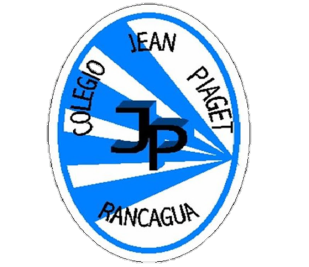 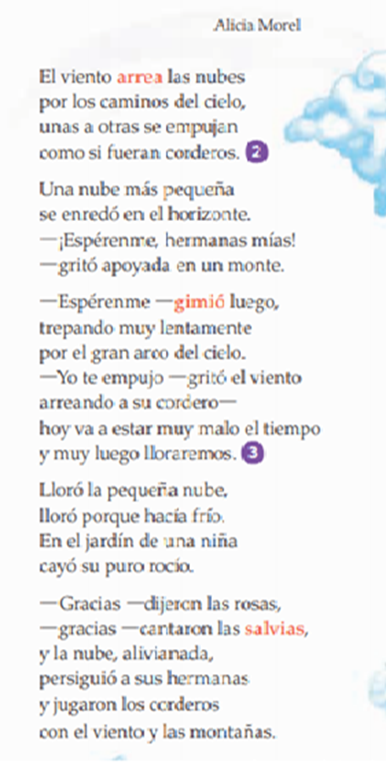 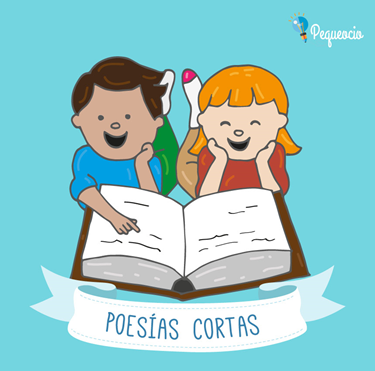 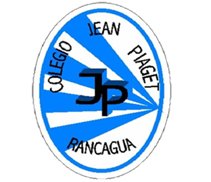 4.- ¿Por qué   la nube se siente aliviada al final del poema?
A) Porque jugó a los corderos en la montaña

B) Porque el viento la ayuda a llegar a destino

C) Porque logró sentirse tranquila llorando.

D) Porque sus lágrimas alegraron a las flores
En esta pregunta debías fijarte  en la última estrofa, donde las flores expresan alegría y gratitud con la nube.
Las otras alternativas no reflejan el sentimiento de alivio de la nube, por haber ayudado a alguien en el poema.
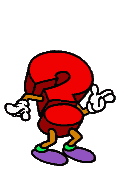 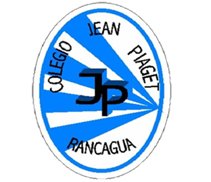 5.- el verso  “Yo te empujo_ grito él viento” ¿Cuál es la figura literaria  que puedes reconocer?
A) Metáfora
B) Personificación  

C) Comparación

D) Hipérbole
En esta pregunta, debías identificar una figura literaria, conocida en clase-
Esta figura literaria : que consiste en atribuir a los seres inanimados características y cualidades propias de los seres animados, animales o cosas. 
Ejemplo: cuando el verso dice yo te empujo (grita  el viento) característica de los humana /gritar . Empujar)
Las otras respuestas son también figuras literarias pero que aún no hemos trabajado en ellas.
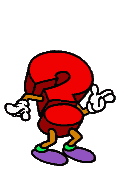 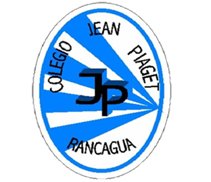 7. ¿Por qué crees tú,  que el autor utiliza las  figuras literarias,  en su poema?
A) Para embellecer el  lenguaje .

B) Para que sea más difícil de entender.

C) Por que el autor es muy imaginativo

D) Los ignoraban y no escuchaban.
La respuestas correcta era que el autor de acuerdo a las características del  lenguaje poético utiliza las figuras literarias para embellecer el lenguaje de manera que se sienta  de forma especial.
Las  otras alternativas  no aluden alas características del lenguaje poético.
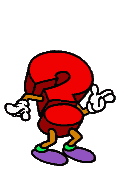 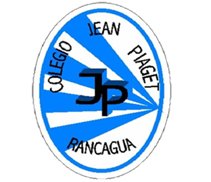 8. ¿Qué acciones del poema,  has podido observar en el cielo?
A) Que  las nubes se mueven.

 B) Imaginarte distintas figuras en las nubes

C) Ver como lloran las nubes

D) Alternativas A y B
Debías recordar y relacionar experiencias personales  con el tema del poema, comúnmente vemos moverse  las nubes y también algunos suelen ver imágenes en ellas.
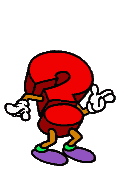 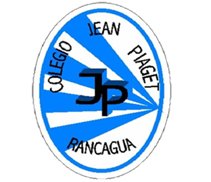 9. ¿Qué quiere explicar la siguiente figura literaria? "el viento arrea las nubes" Recuerda escribir con respuesta completa.
______________________________________________________________________________________________________________________________
1.- Se esperaba que explicaras la figura literarias que se encontraba en el verso «el viento arrea las nubes «a partir de las características de la personificación.
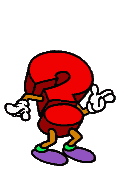 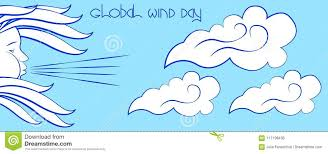 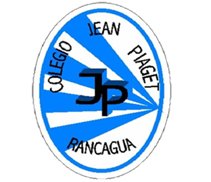 10. ¿Qué emociones o sentimientos sientes hoy, producto de esta pandemia?
Esta respuesta era libre, se esperaba que pudieran reconocer emociones y sentimientos  relaciónalo  con la situación pandémica  que estamos viviendo.
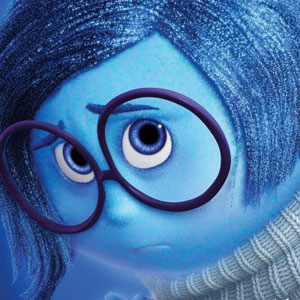 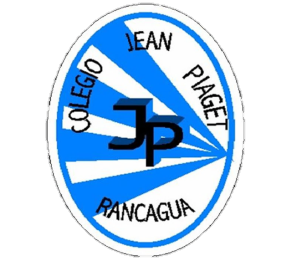 TICKET DE SALIDA
Lenguaje y Comunicación 
SEMANA 21
Nombre: _______________________________________
Define lo que quiere expresar la figura literaria de la personificación en un poema.
________________________________________________________________________________________________________________________________________________ 

2) Explica que quiere decir la  siguiente figura literarias:

La abeja charlaba con la hormiga.
_______________________________________________________________________
Los árboles susurraban con el viento.
_______________________________________________________________________
Los árboles veían todo lo que sucedía en el bosque y lo comentaban con los animales
Enviar fotografía de este ticket de salida al: 
Correo: ximena.gallardo@colegio-jeanpiaget.cl